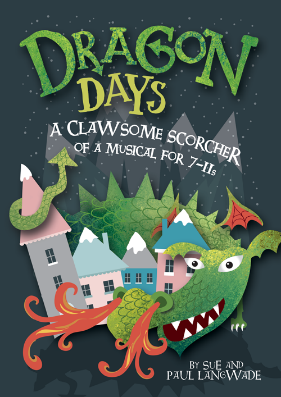 Year 4 Performance of Dragon Days
        Tuesday 28th March @ 1.45pm and Wednesday 29th March 2023 @ 6.30pm
 
Parents will be required to book places for the performances via https://peartreespring.schoolcloud.co.uk 
Payments (£1.00 per place) are to made through schoolgateway.com/payments

 
A maximum of 4 places per family will be permissible (2 for Tuesday and 2 for Wednesday).  There will be no crèche 
facilities and so please make childcare arrangements prior to the event, as these performances are for adults only. 
The £1.00 cost per place, goes towards costumes, licences and refreshments.
 
Photographs or videos can be taken during the performance and are for private viewing only.  Entry will be via the 
walkway by Java and Amazon classrooms at the rear of the school. 
 
Please contact the school office if you have any problems accessing the booking system, as this is the only 
way to book your places.  
 
Parents who book for the Tuesday performance will be able to collect siblings (from other year groups) from their 
classroom after the performance.
 
Our expectation is that ALL children take part in the evening performance and arrive back in school for 6.00pm - only the pedestrian gate by the zebra crossing will be open.   
If your child is unable to return for this performance, please send in a letter/email stating the reason for not attending.